サムエルが　あらかじめもった　こと
Iサムエル 3:19
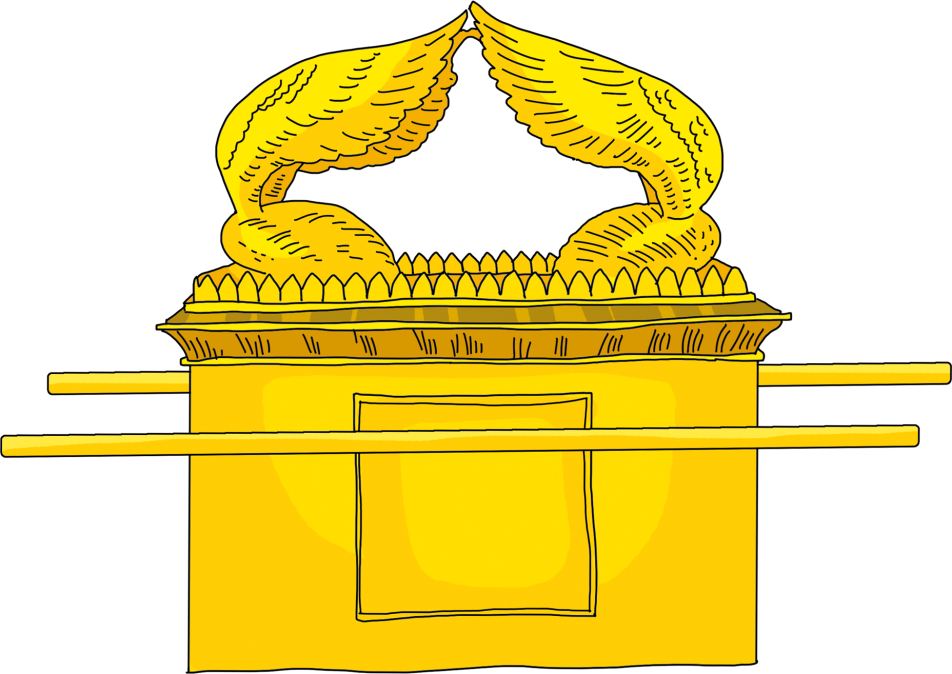 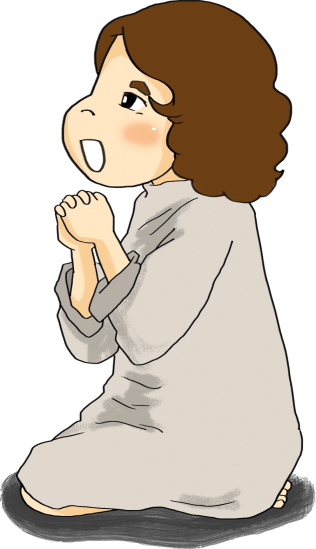 べんきょうは　どのように　すべきでしょうか
みことばと　いのりで　れいてきな　ちからを　うけましょう
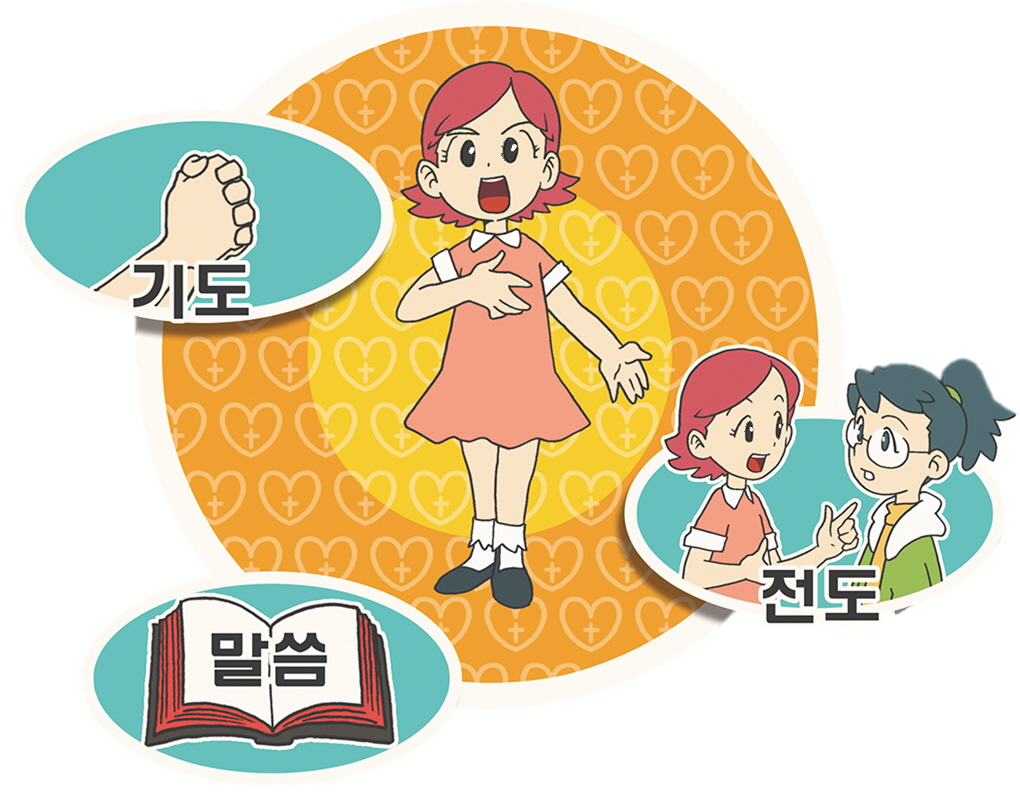 いのり
でんどう
みことば
べんきょうは　どのように　すべきでしょうか
ふかい　こきゅうで　こころ、かんがえに　
ちからを　うけましょう
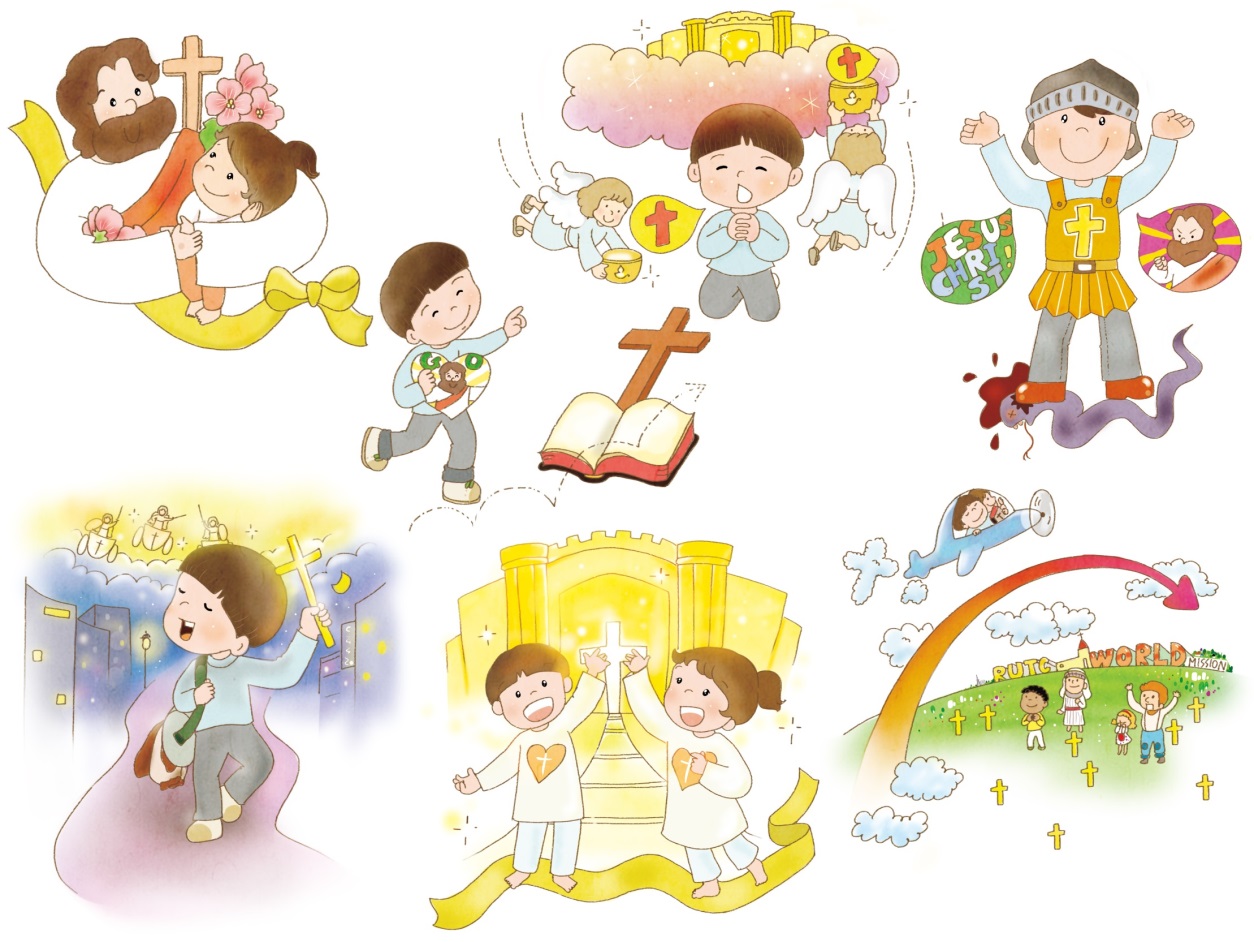 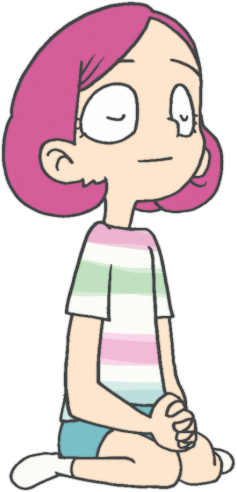 かんがえ, こころ, たましい なかで
     みざの　ちからを たいけんしましょう
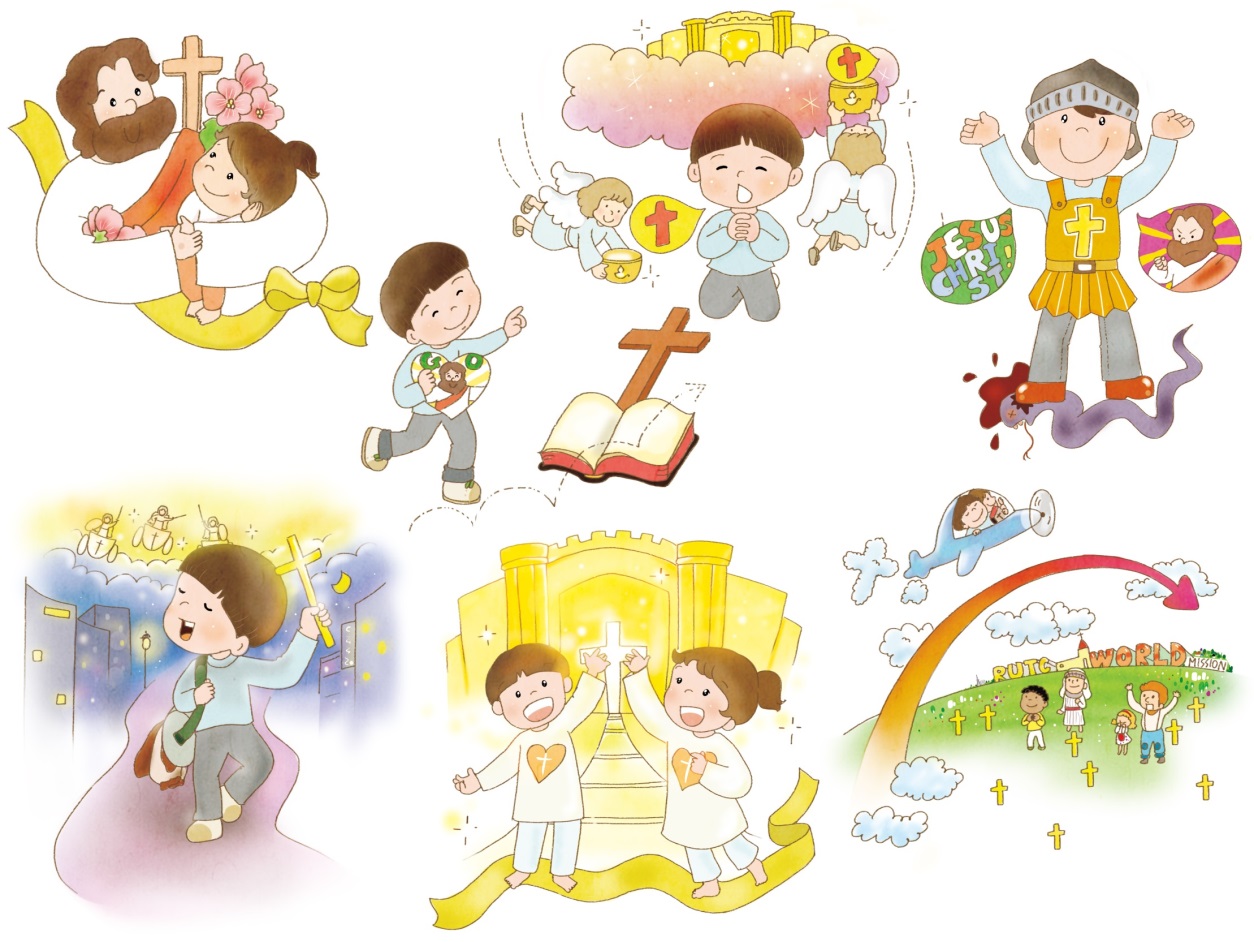 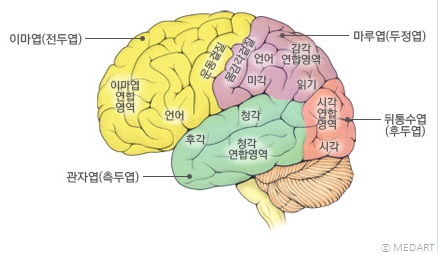 [Speaker Notes: 이미지 출처 :]
べんきょうは　どのように　すべきでしょうか
かみさまからの　タラントを　みつけましょう
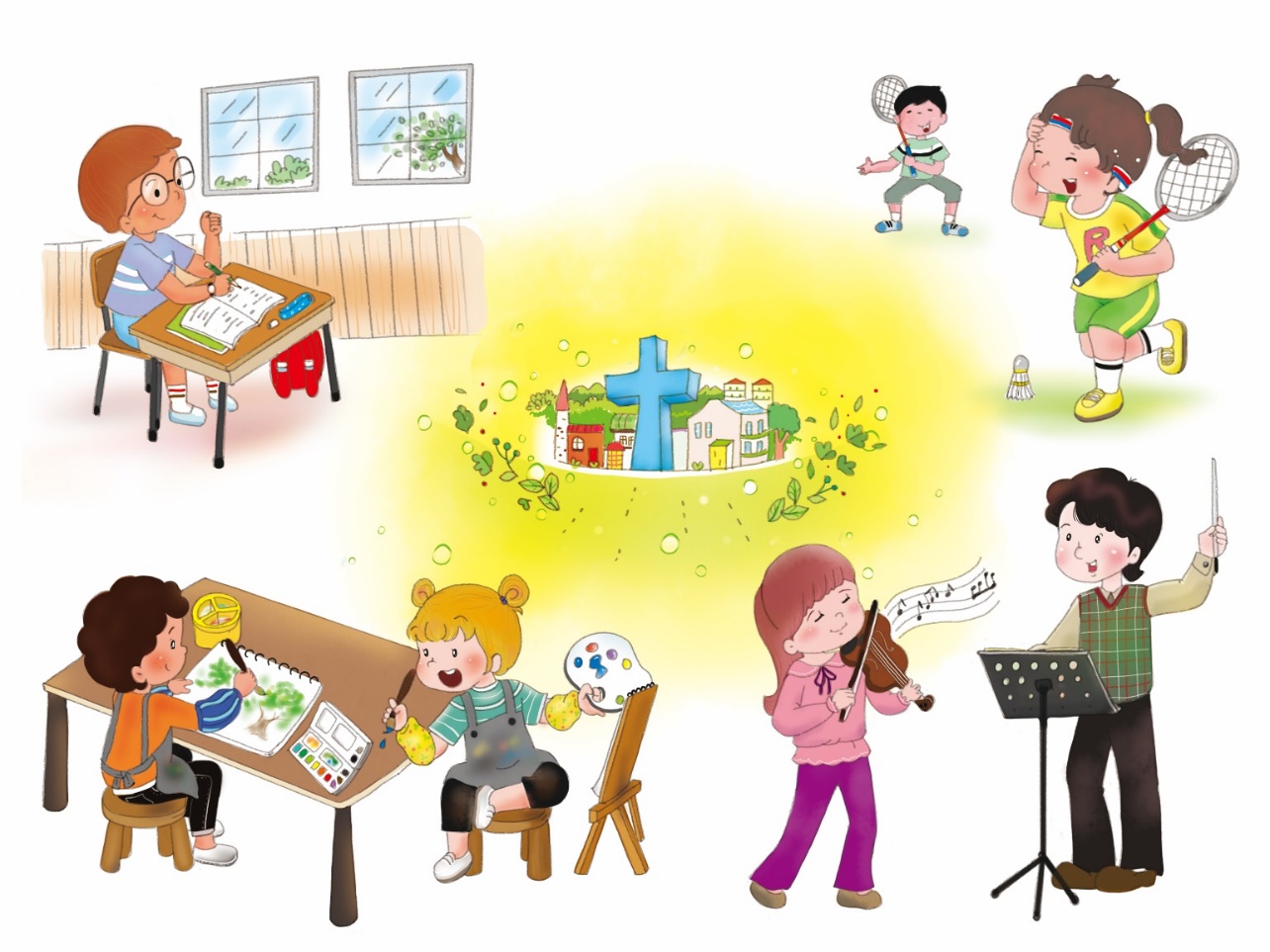 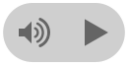 1. ペリシテじだい
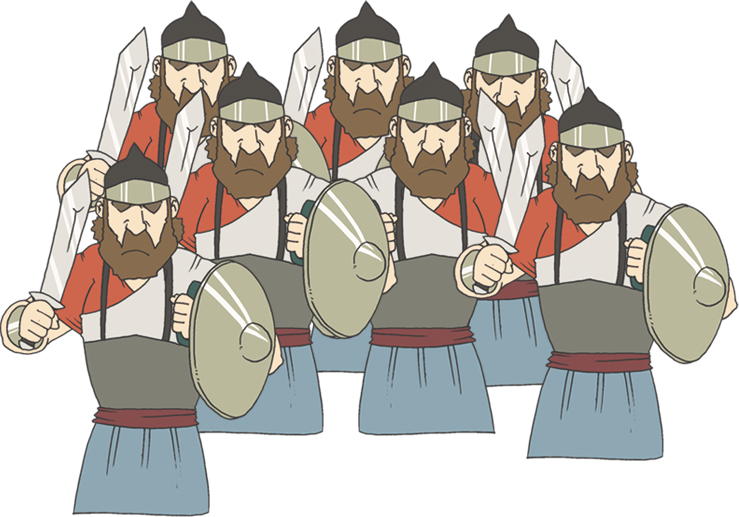 りゃくだつと
　　こうげき
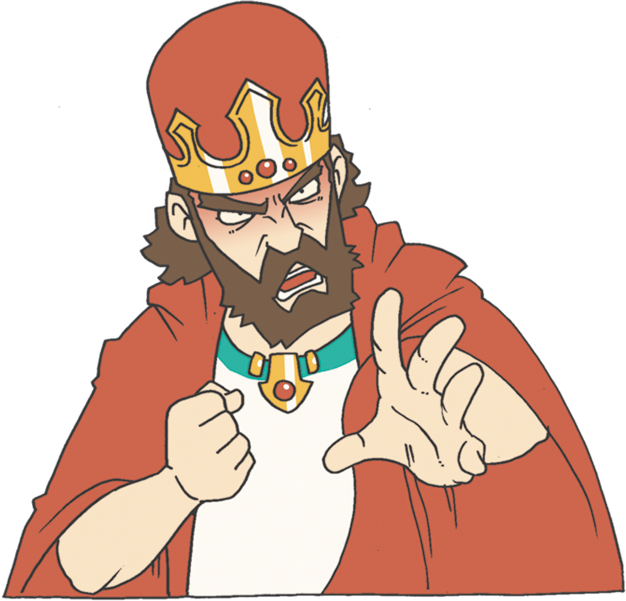 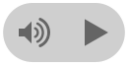 1. ペリシテじだい
けいやくの　はこが
　うばわれた
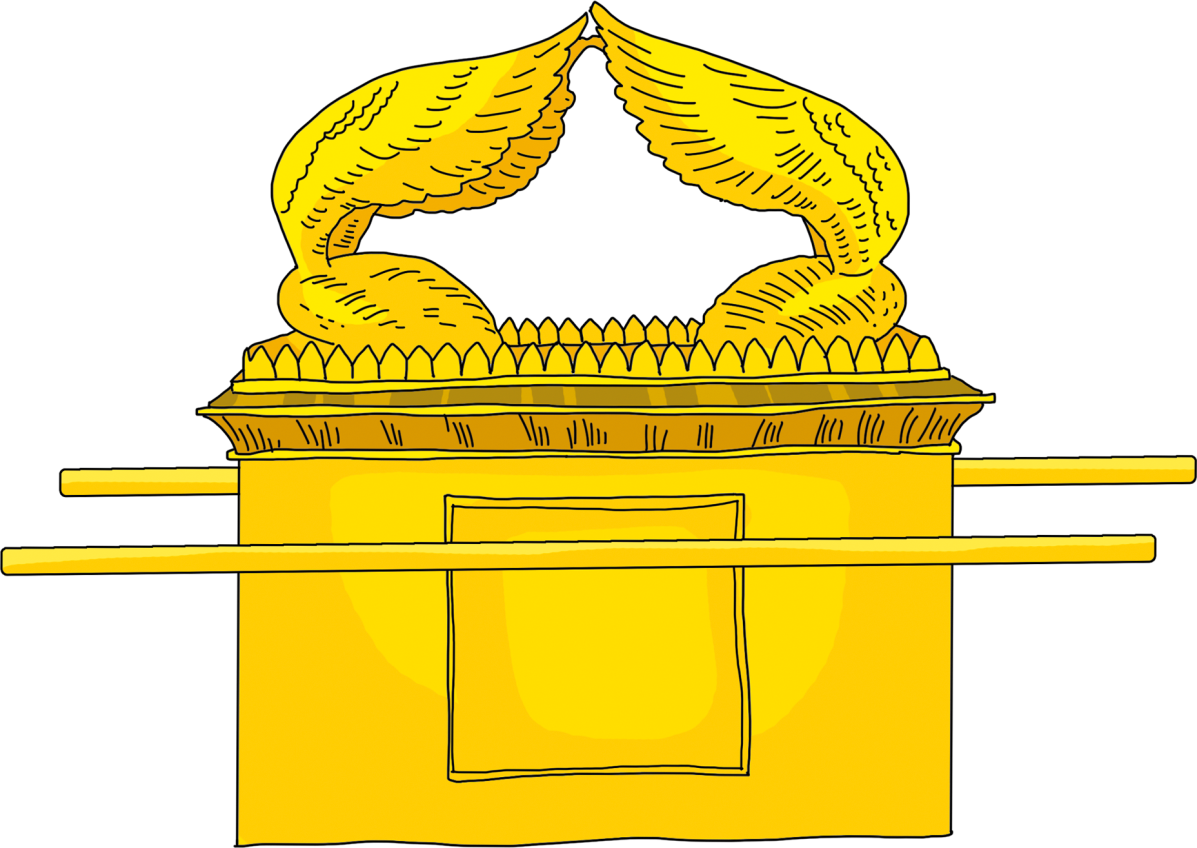 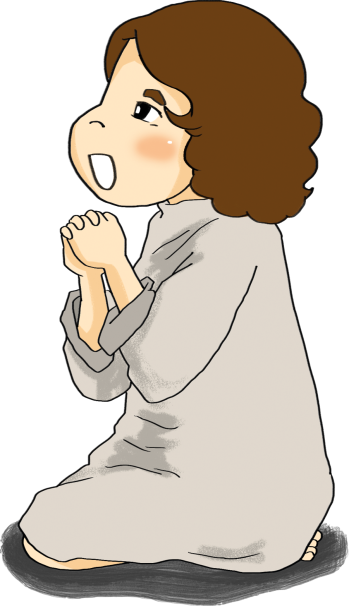 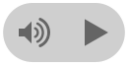 1. ペリシテじだい
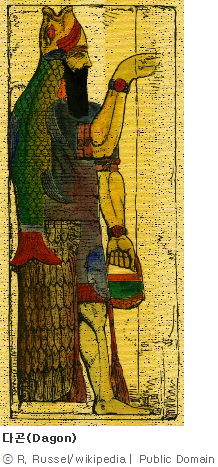 ペリシテの
　わざわい
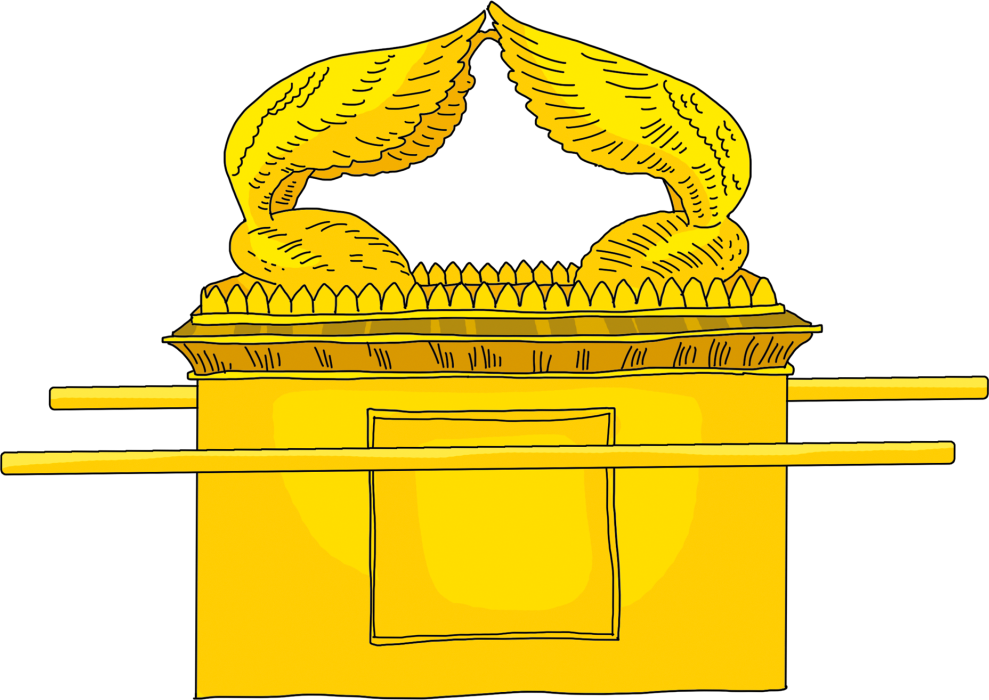 [Speaker Notes: 이미지출처 : https://100.daum.net/encyclopedia/view/b04d1368a]
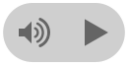 2. サムエルが　あらかじめ　
　　もった　こと
ナジルびとの
けいやく
けいやくの　
みことば
かんしゃの　さんび
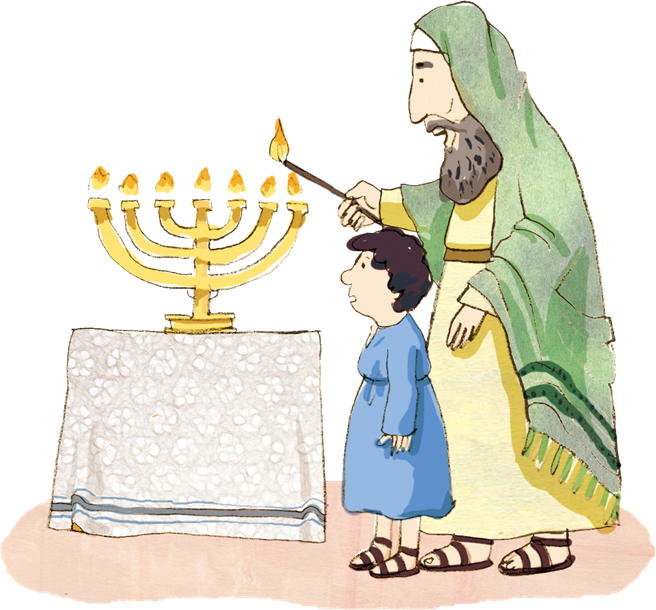 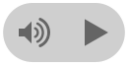 2. サムエルが　あらかじめ　
　　もった　こと
みことばが　とだえた　じだいに　
　かみさまの　こたえを　うけました
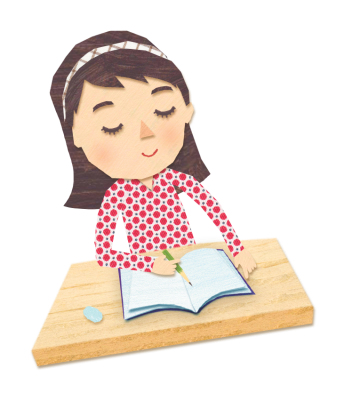 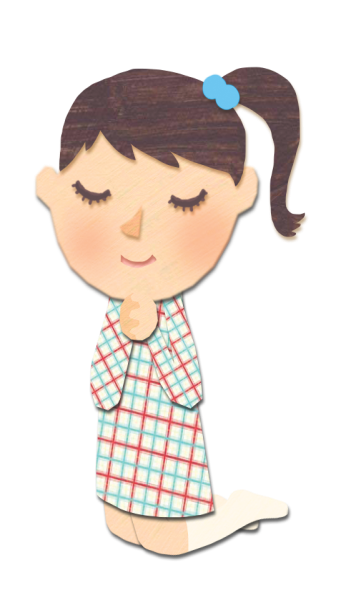 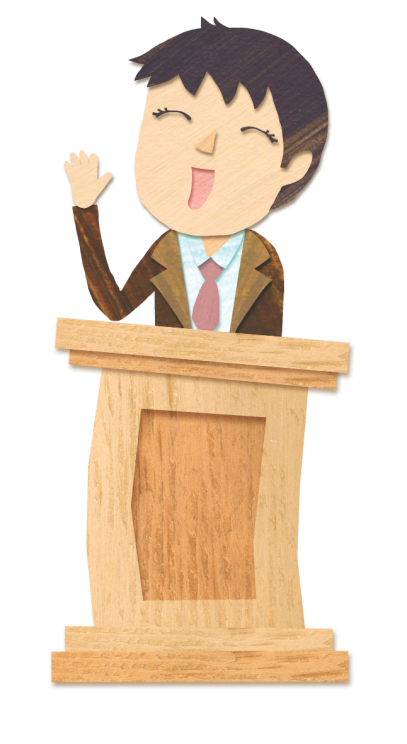 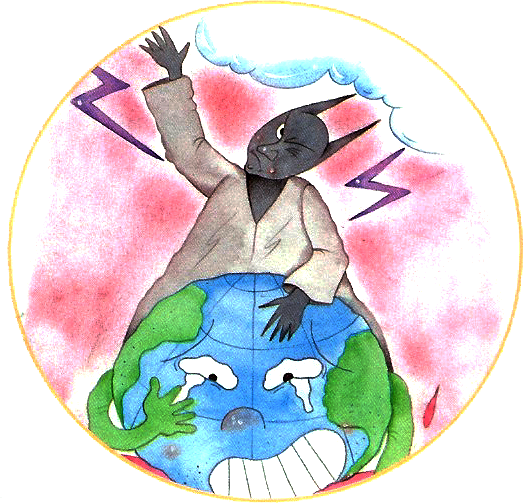 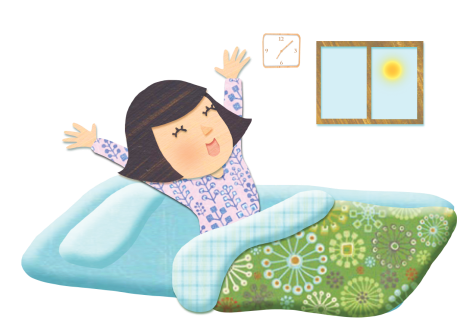 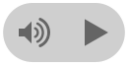 2. サムエルが　あらかじめ　
　　もった　こと
サムエルを　とおして　かみさまの　みことばが
　じょうじゅしました
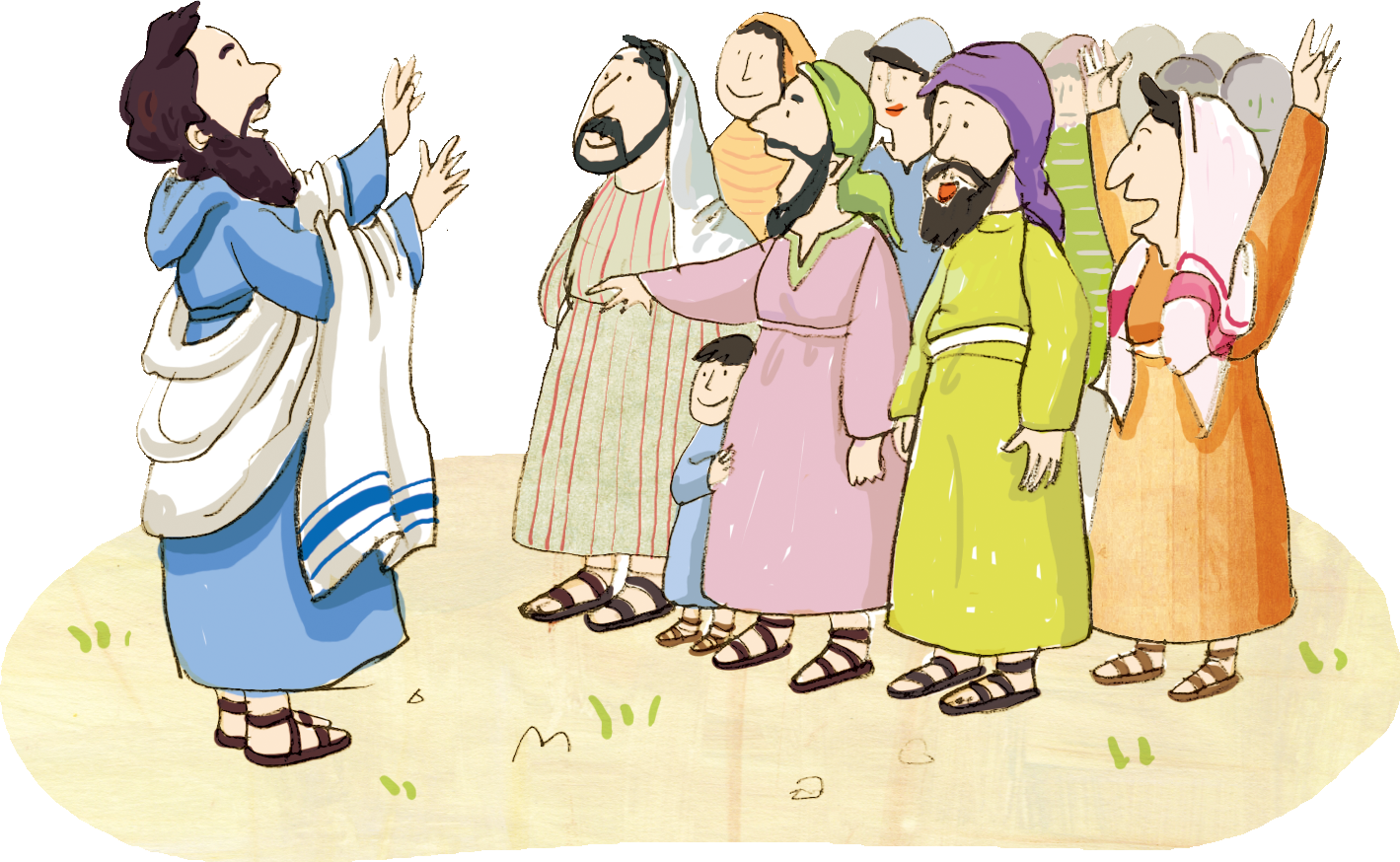 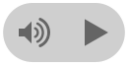 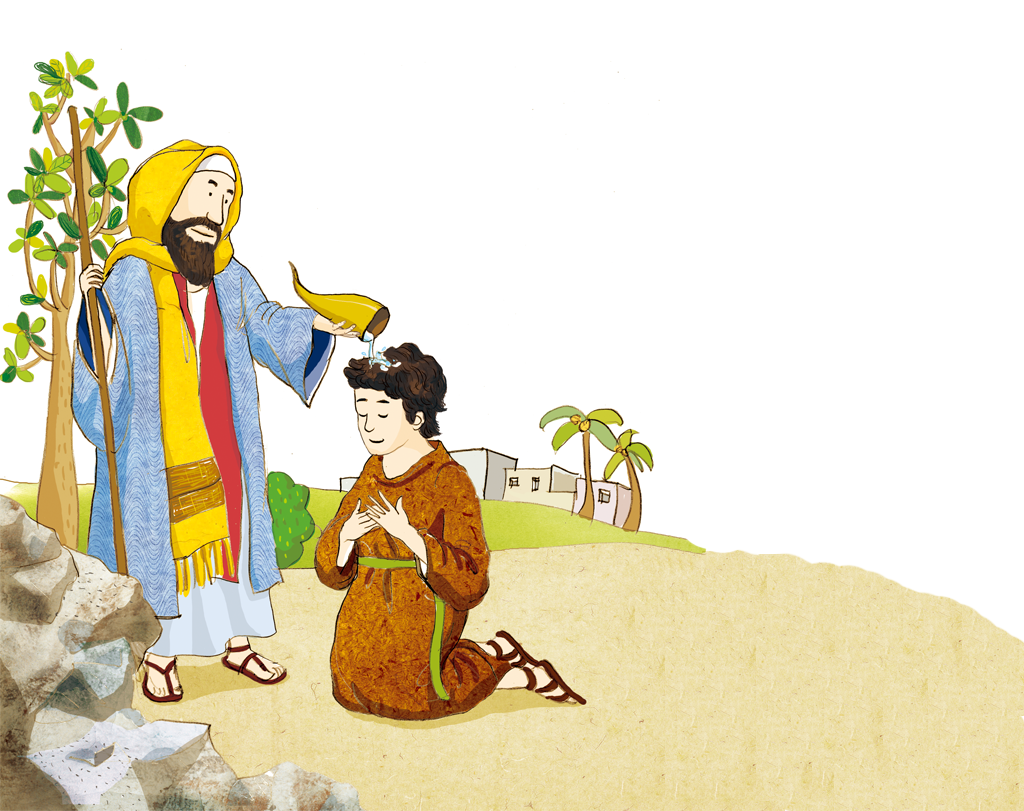 3. のちの　こたえ
せんそうが　なくなる
ダビデに　あぶら
を
し
て
こく　いん　し　よう
フォーラム
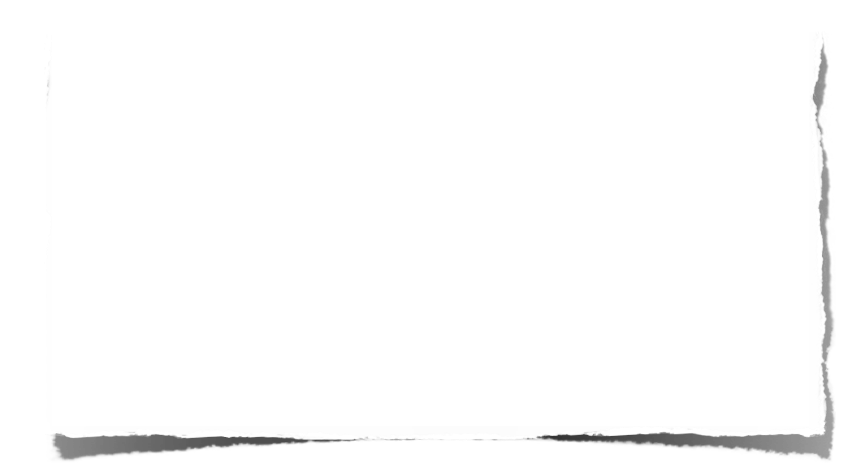 みことば　–サムエルが　あらかじめ　
もった　ことに　ついて　フォーラムしよう
じっせん　–　みことばを　にぎって　わたしが　
じっせん　することに　ついて　フォーラムしよう
いのり　ｰ　かみさまに　いのりぶんを　かこう！